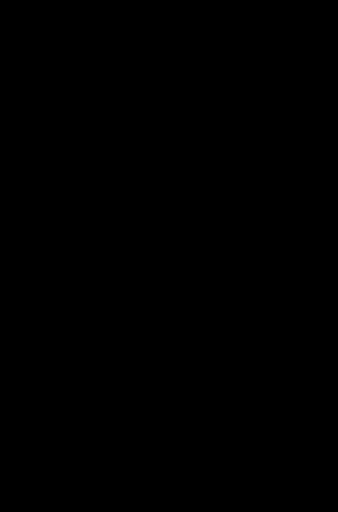 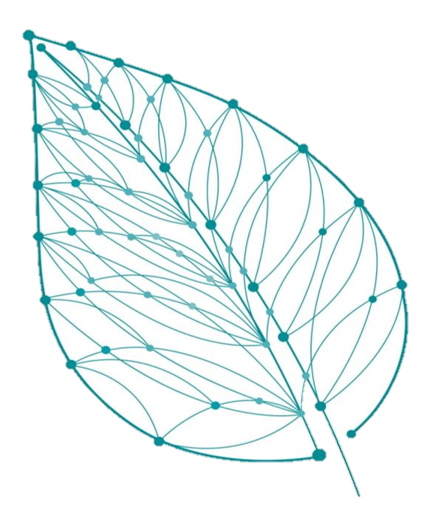 Process Maker
Васильев Сергей Александрович
Руководитель Направления
Информационные технологии и бизнес информация
ООО «СИБУР ИТ»
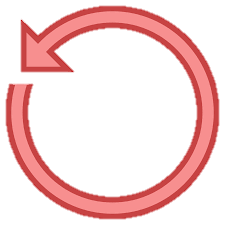 1
1100 сотрудников
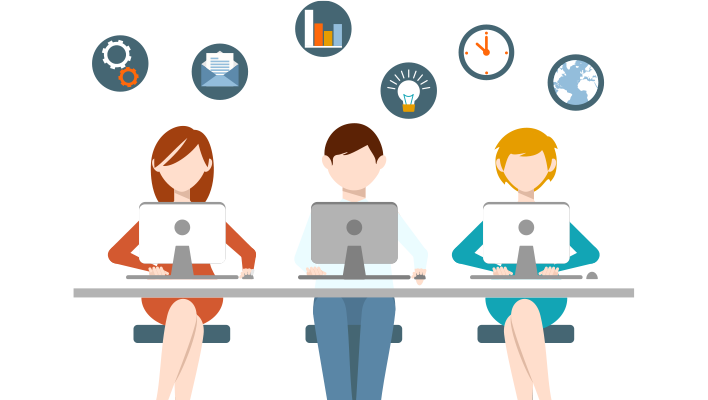 2000 звонков в день
2900 заявок в день
210 процессов
[Speaker Notes: Цифры находятся в процессе уточнения и будут изменены.]
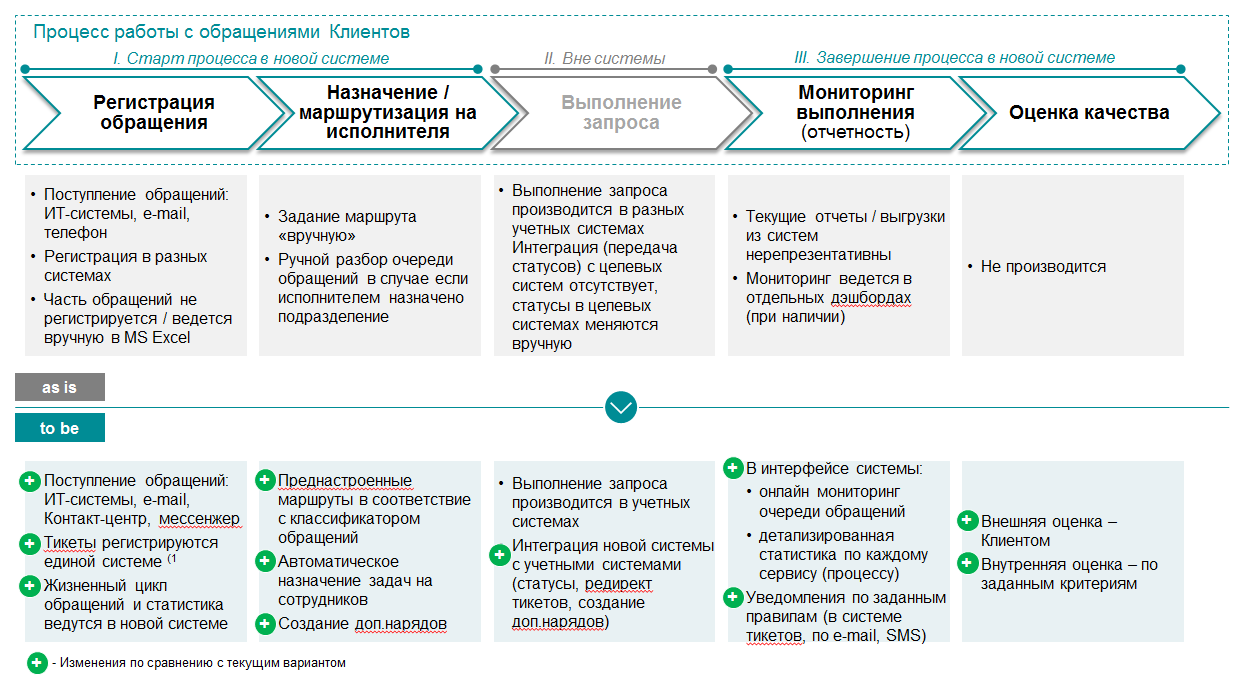 4
1
Вместо 6
[Speaker Notes: 1 система вместо 6 для бизнес-процессов в ЦОБ]
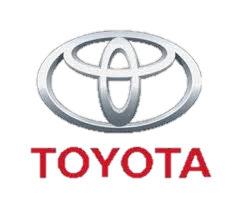 65%
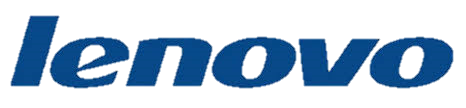 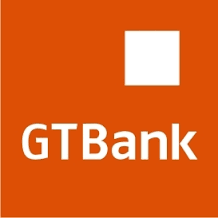 [Speaker Notes: Более 65% крупных организаций с численностью сотрудников более 10000 используют у себя BPMS для автоматизации бизнес-процессов.

Toyota:
Отдел кадров. Запросы на отправку и формы учета времени теперь заполняются через ProcessMaker.
Административные. Заявки обрабатываются более эффективно.
Продажи. Персонал отменяет счета и производит возврат средств через систему.
Счета. Персонал использует систему для документирования и завершения дел, связанных с мелкой наличностью, авансами и расчетами.

Lenovo:
Отдел обслуживания клиентов, методы общения с клиентами.
Переход всех процессов, данных случая и записей базы данных в облачную среду.
20+ процессов автоматизированы с существенным увеличением эффективности
Сложный процесс сокращен с 6 дней до 2.

GTBank
Автоматизировано более 60 процессов
7500+ пользователей
200 000+ заявок в месяц]
7
3
Месяца на пилот
26
Реализованных процесса
-   Получили необходимые согласования
-   Развернули инфраструктуру
Получили необходимые доступ
Разработали план работ
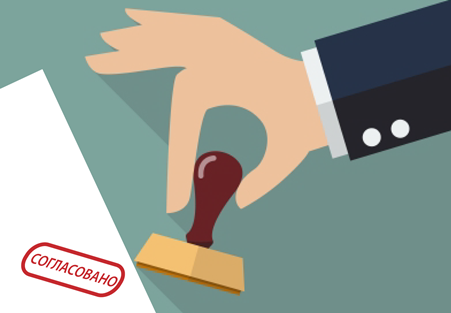 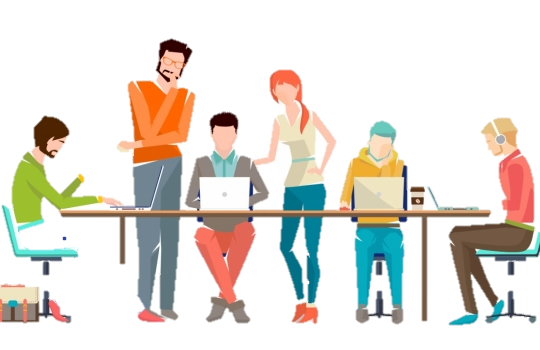 Собрали ИТ команду:
1 Руководитель Проекта
1 Бизнес аналитик
3 Разработчика
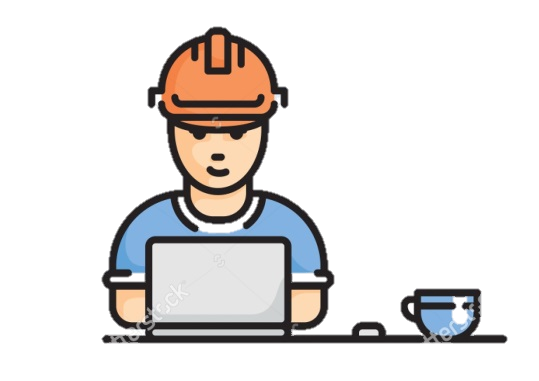 Настроили стенд
Реализовали 26 процессов заказчика
9
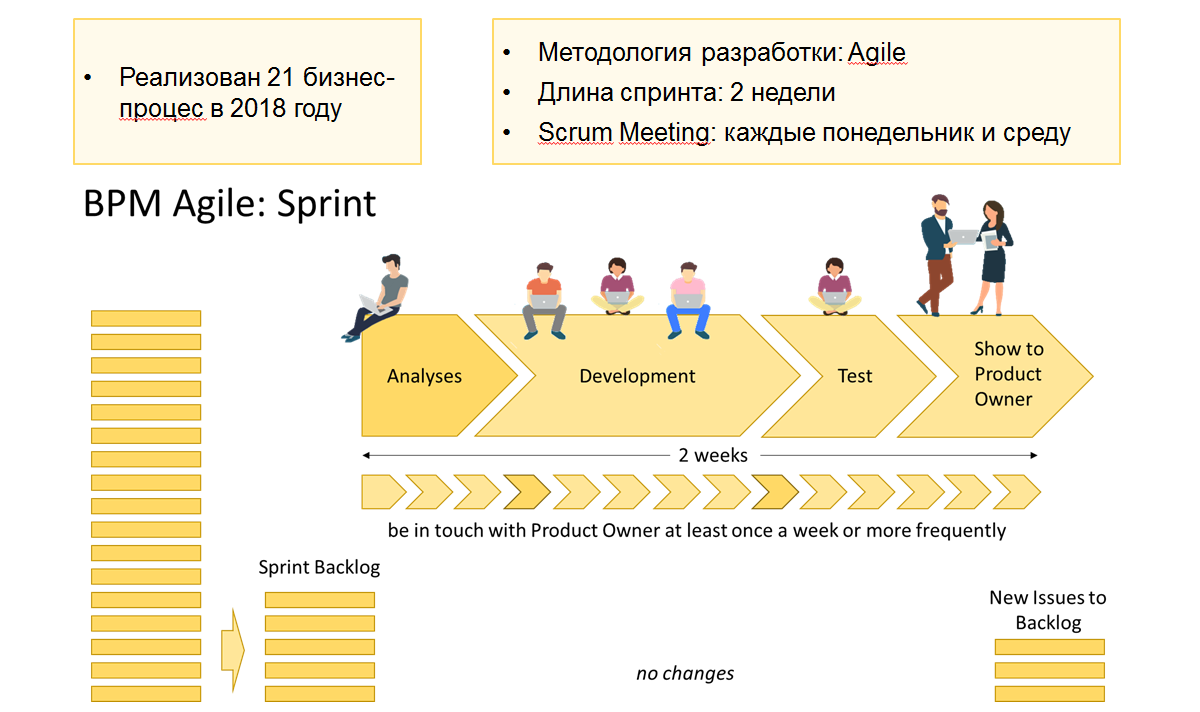 10
8
минут
[Speaker Notes: Тут должен быть финальный слайд

Указать длительность презентации и привязать это к сэкономленному времени благодаря автоматизации с Process Maker.]